System Overview
CMS Level 1 Track Triggerfor HL-LHC
Tanja Harbaum (KIT)
DTS - An AM-based Trigger Approach
Pattern Recognition - Approach
Implementation
L1 Track Trigger Board
10000 tracks per collision
400 billion tracks per second
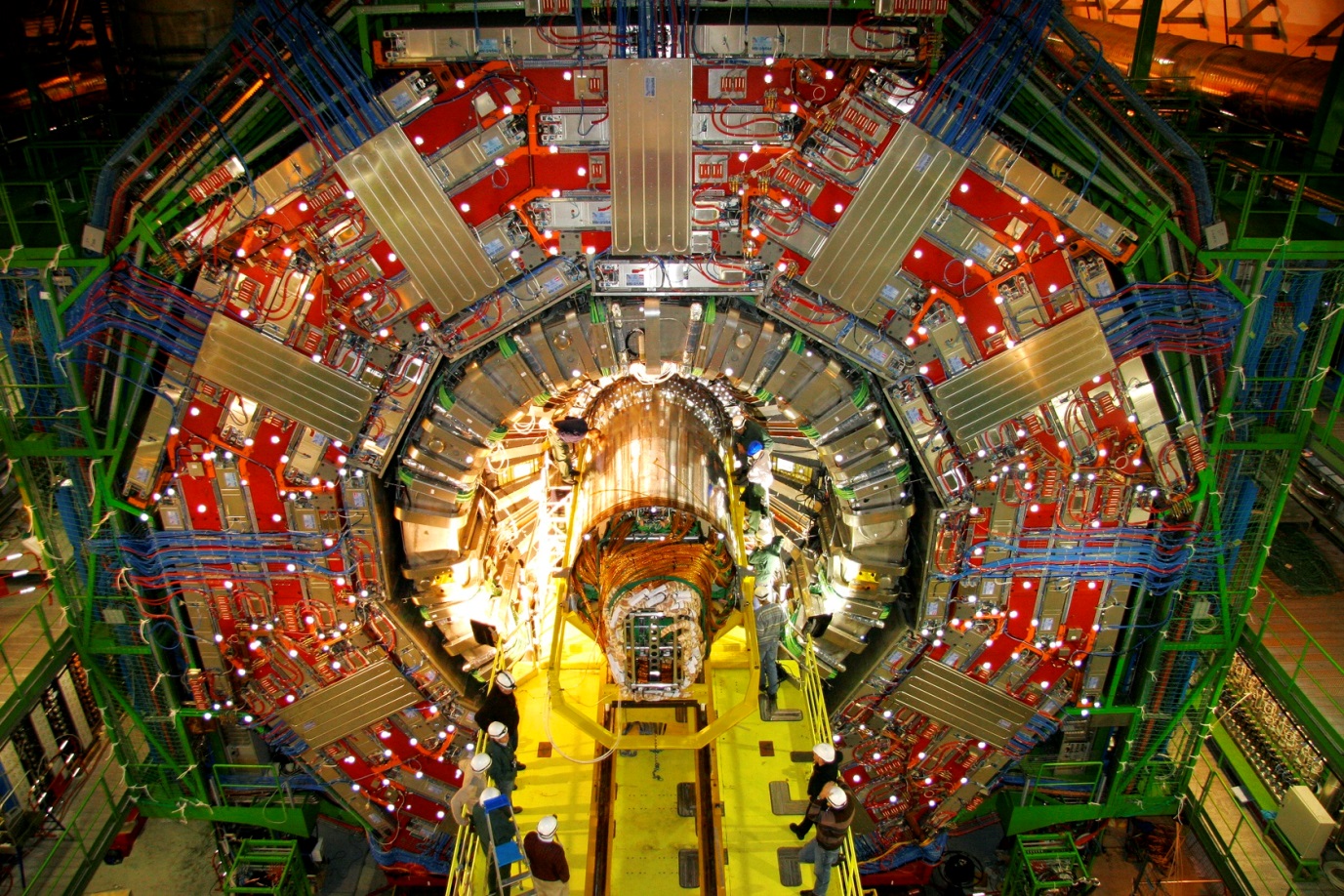 Actions
Data Transfer
Trigger Tower Formation
Pattern Recognition
Track Fitting
Vertexing
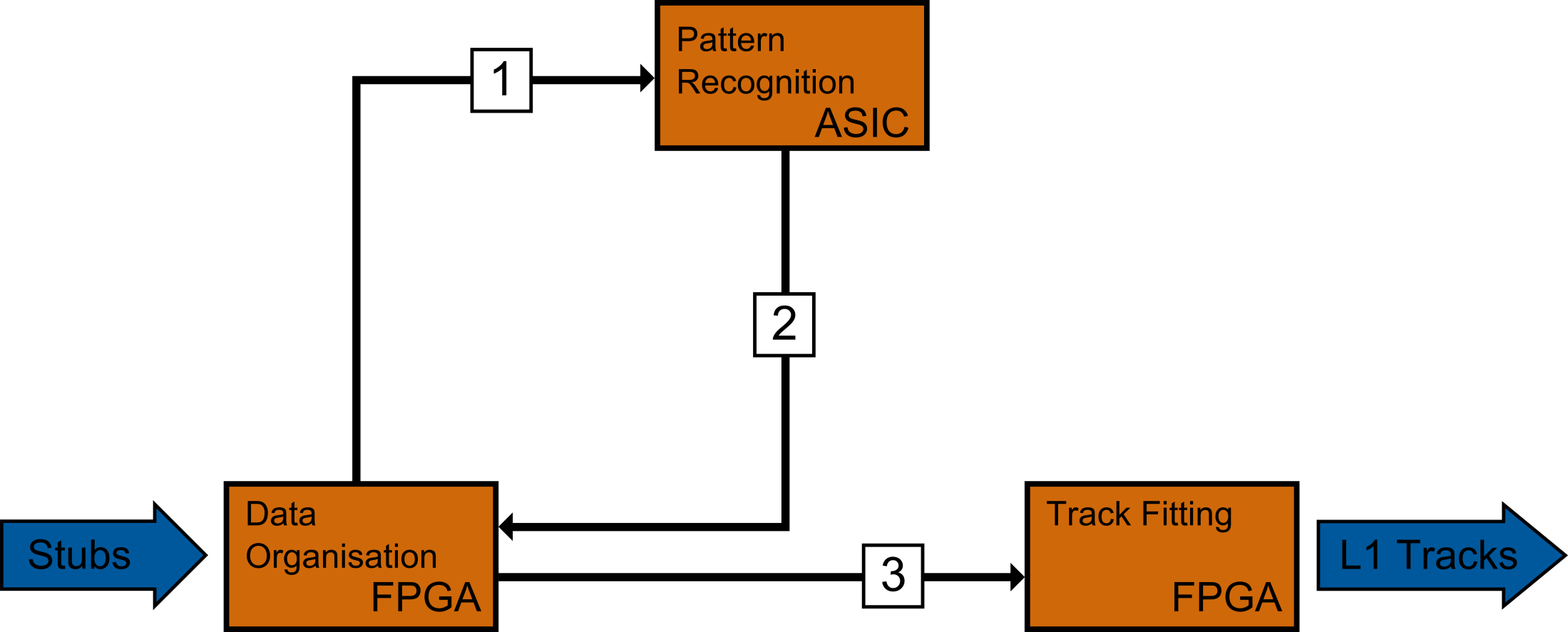 40 MHz
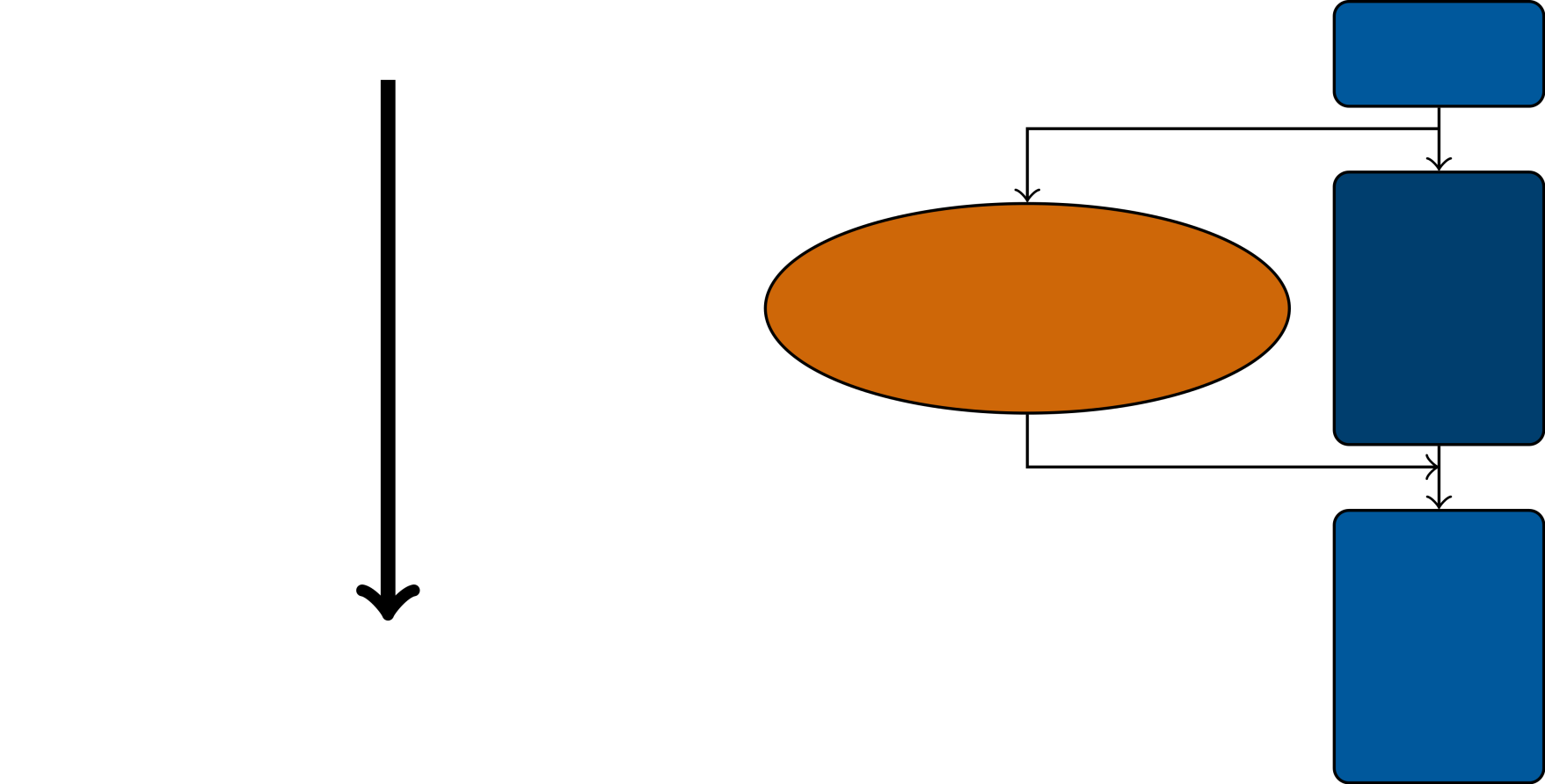 Detector
Frontend Pipelines
Level 1
Readout Buffers
100 kHz
FPGA based Approach
Pattern Recognition
Generated Pattern Bank of interesting tracks
One pattern defines a road into the tracker
Compare the incoming data to the Pattern Bank
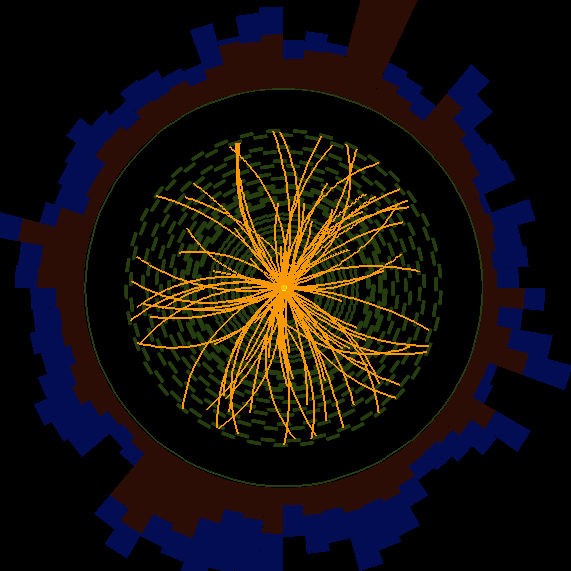 We know how interesting particles look like:
Let‘s make some pictures of them
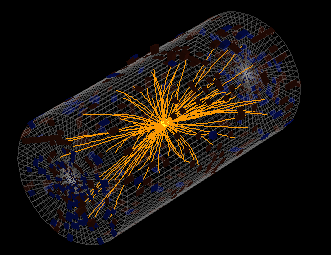 !
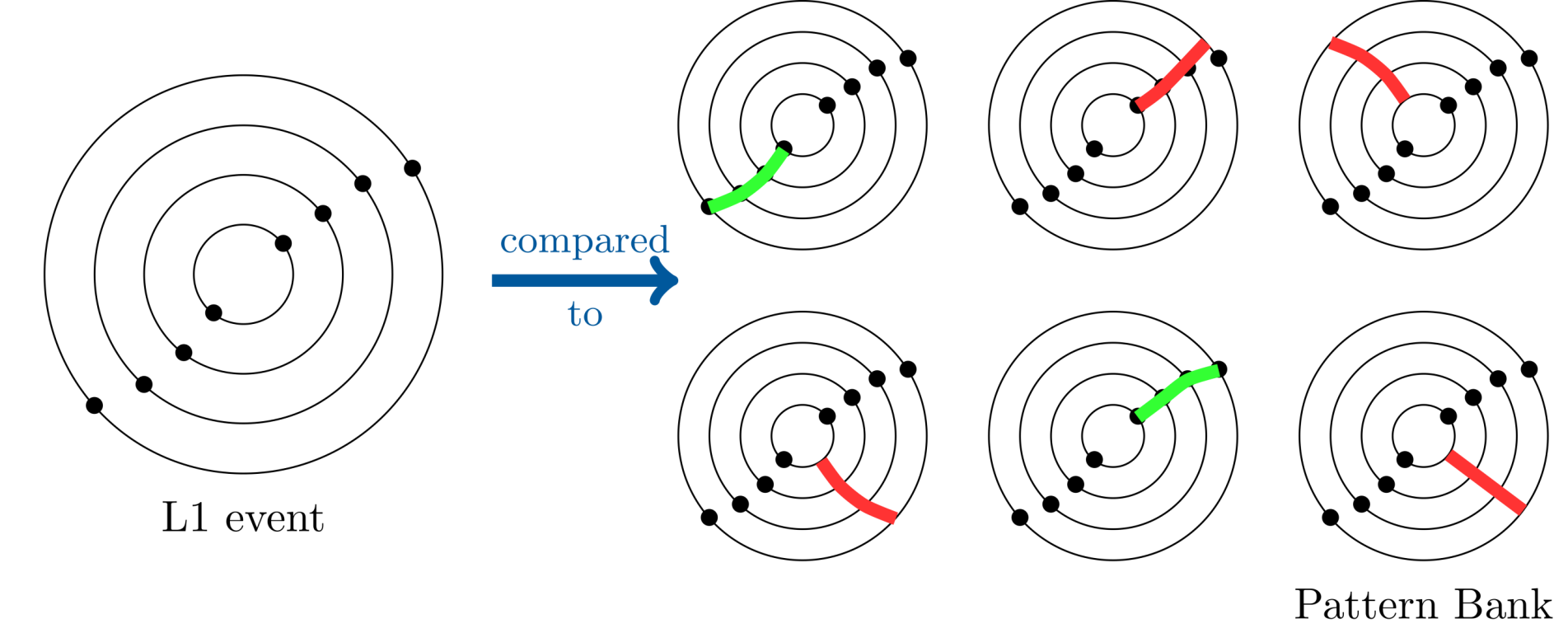 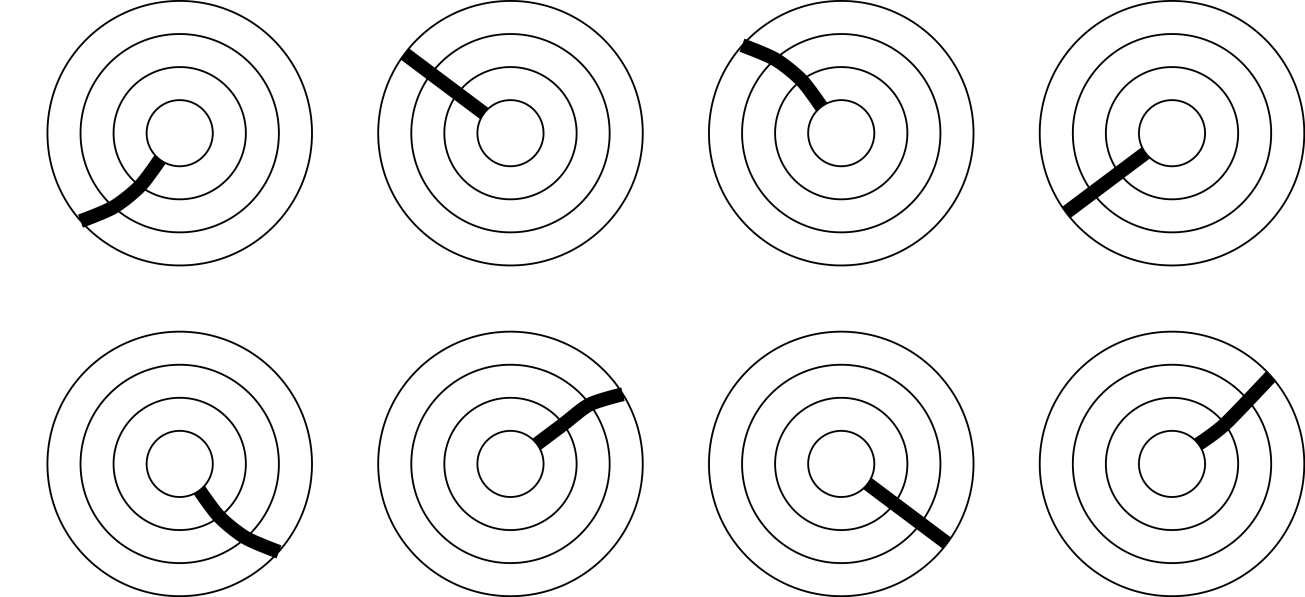 track
One pattern
?
Pattern Bank
Content Addressable Memory (CAM)
Provide hit result within one clock cycle
128 Bits per Pattern
Set of 8 layers 
16 Bits per superstrip address
Specify a low granularity tracker strip

~100 M Patterns overall
> 1 Gbyte data has to be loaded and compared within microseconds 
DDR3-SDRAM: bit rate 34 Gbyte/s is not enough
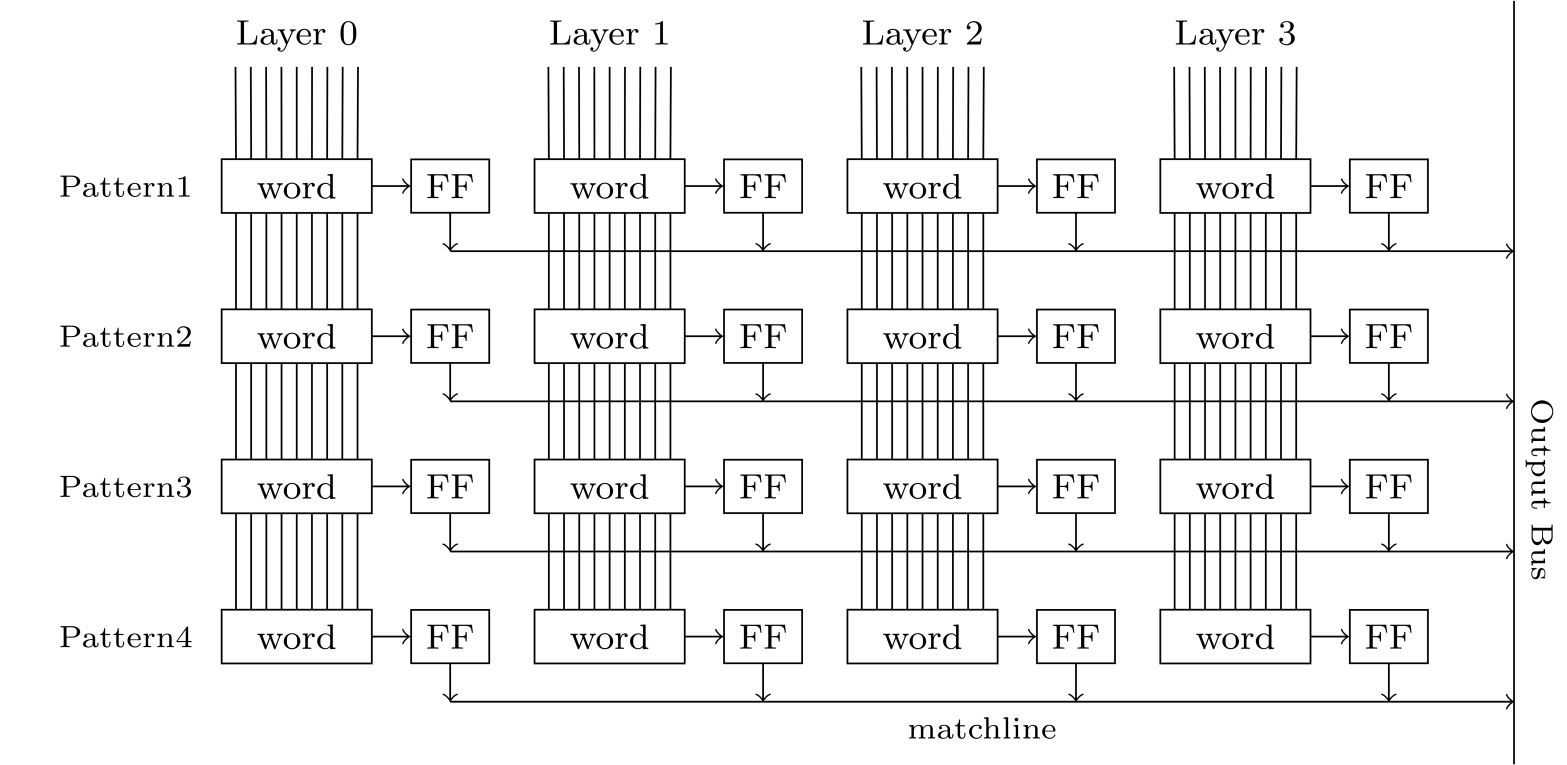 SRAM cell
CAM cell
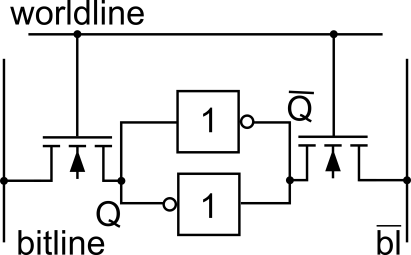 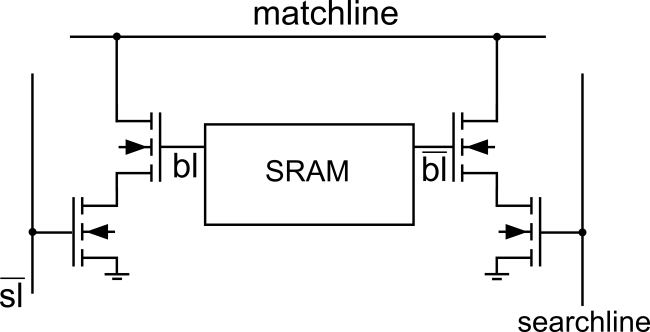 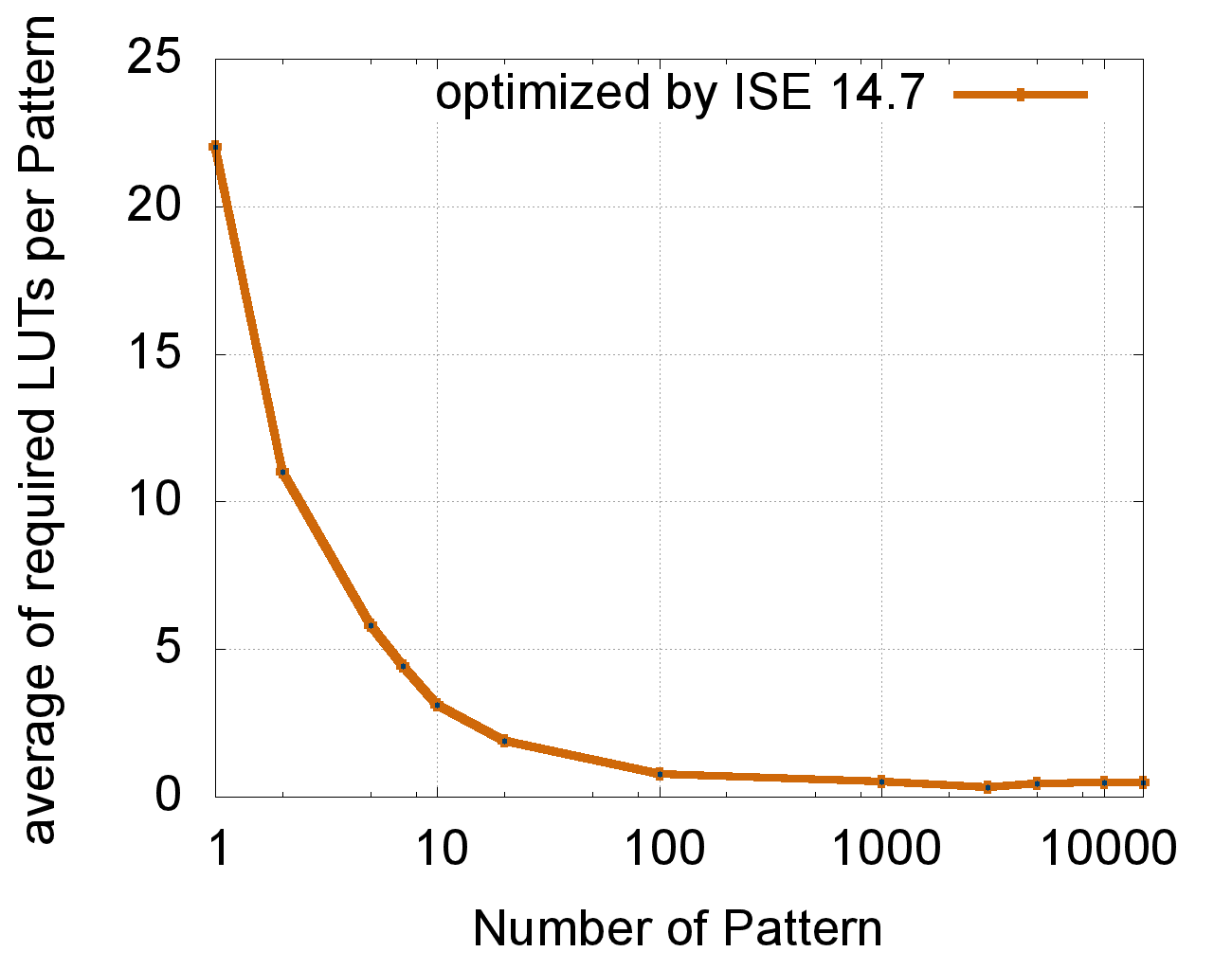 Efficient utilization of FPGA structure
Port Associative Read only Memory features
FPGA CAM Board Architecture
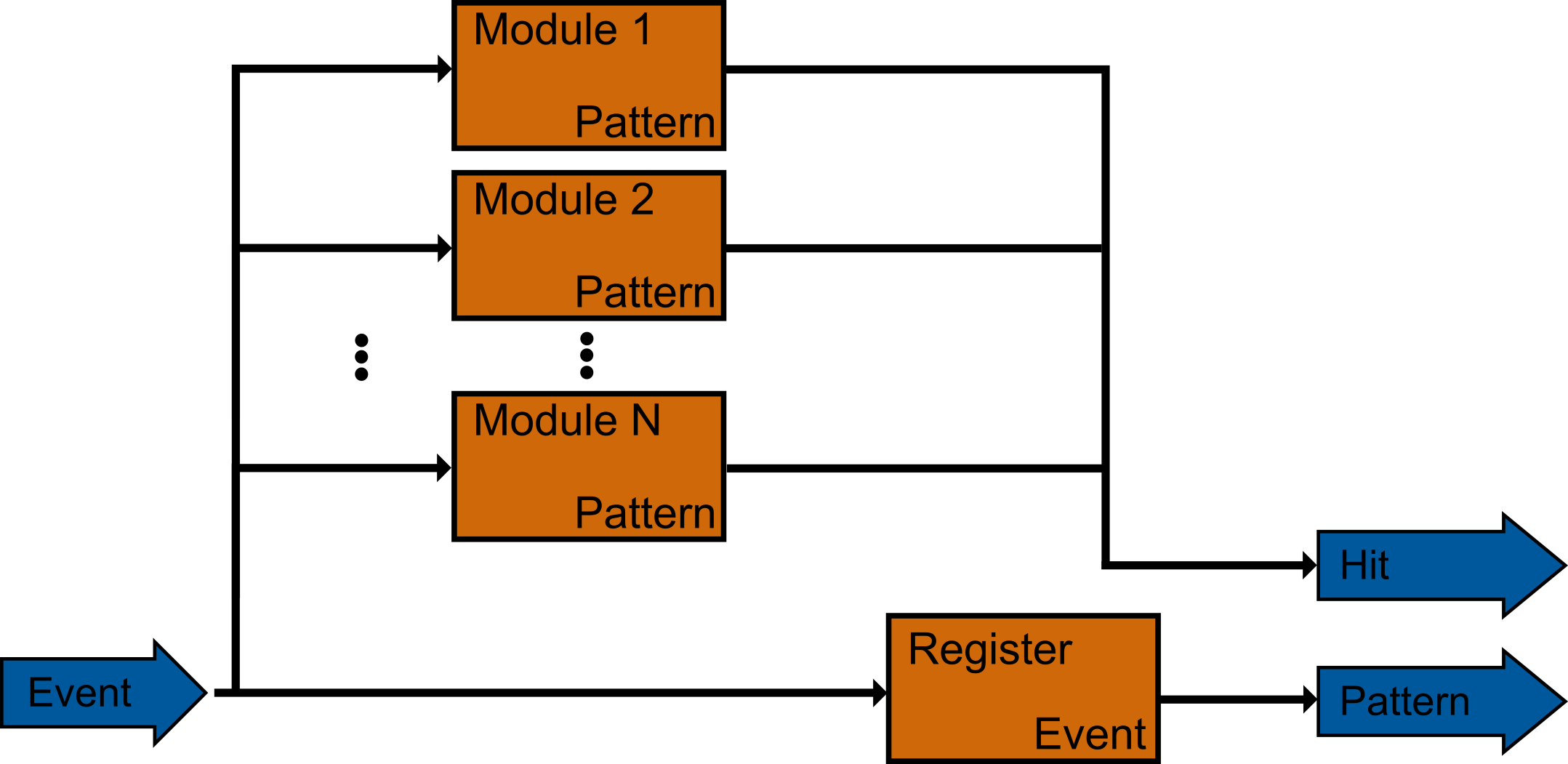 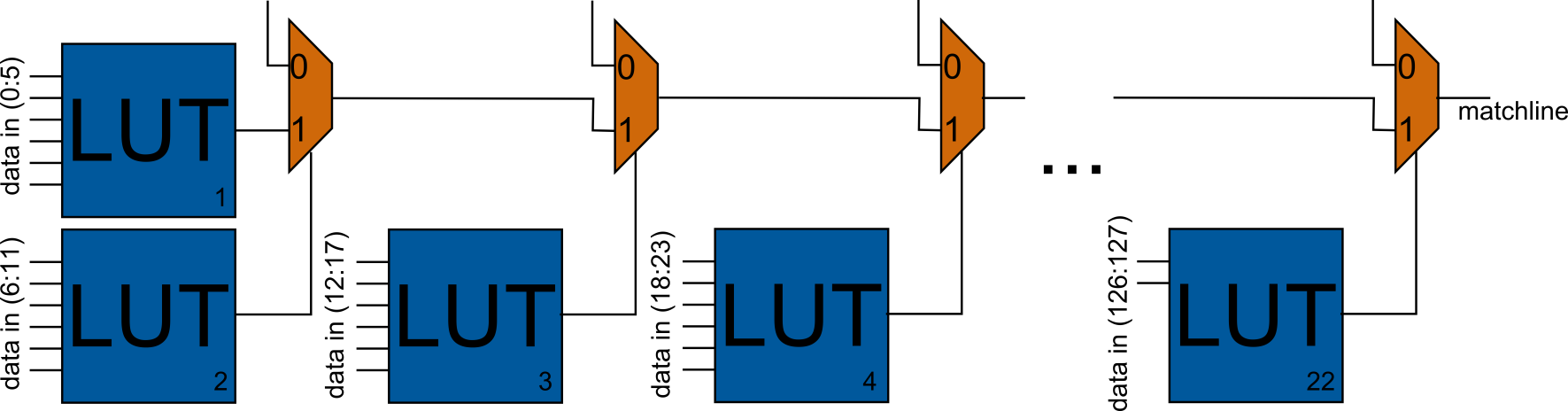 Minimization by logic
Decrease number of LUTs per Pattern
Depends on the composition of the Pattern Bank
Utilise FGPA vendor tools
Extensive minimization accessible
15000 pattern -> 7300 LUTs
3.5% of  xc7v330t